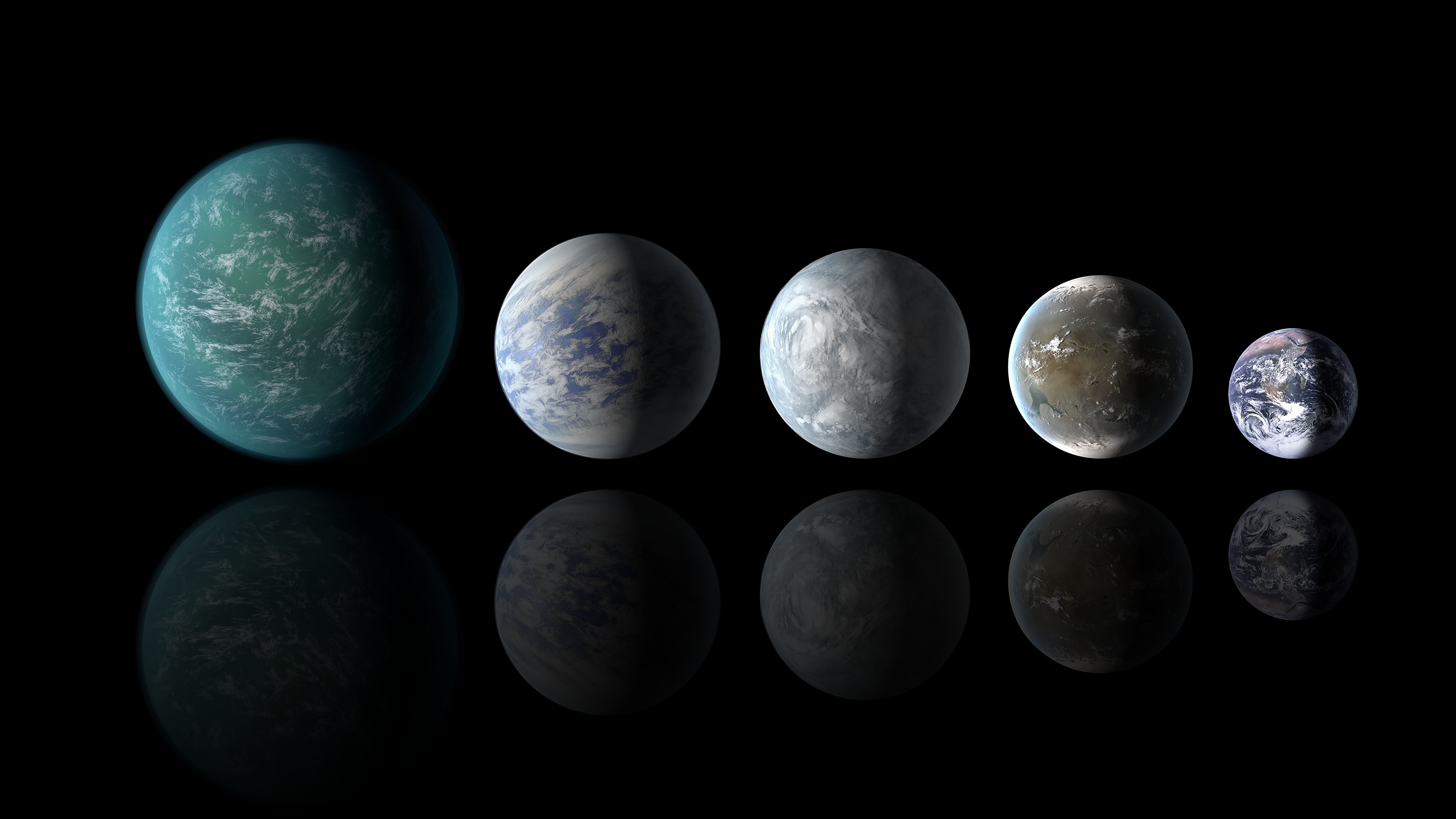 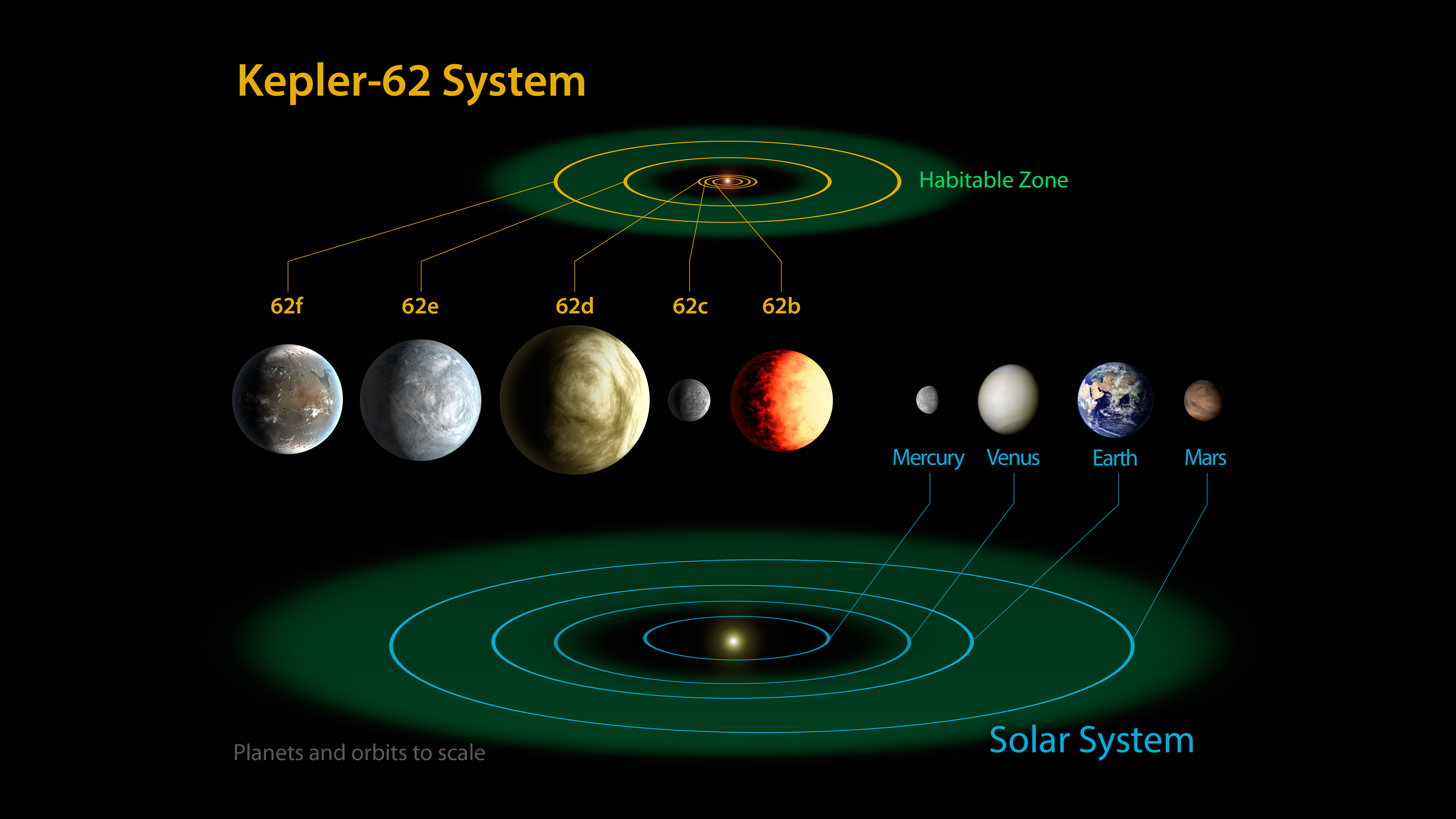 [Speaker Notes: NASA's Kepler mission has discovered two new planetary systems that include three super-Earth-size planets in the habitable zone, the range of distance from a star where the surface temperature of an orbiting planet might be suitable for liquid water.
Two of the newly discovered planets orbit a star smaller and cooler than the sun. Kepler-62f is only 40 percent larger than Earth, making it the exoplanet closest to the size of our planet known in the habitable zone of another star. Kepler-62f is likely to have a rocky composition. Kepler-62e, orbits on the inner edge of the habitable zone and is roughly 60 percent larger than Earth. The third planet, Kepler-69c, is 70 percent larger than the size of Earth, and orbits in the habitable zone of a star similar to our sun. Astronomers are uncertain about the composition of Kepler-69c, but its orbit of 242 days around a sun-like star resembles that of our neighboring planet Venus.
Scientists do not know whether life could exist on the newfound planets, but their discovery signals we are another step closer to finding a world similar to Earth around a star like our sun.]
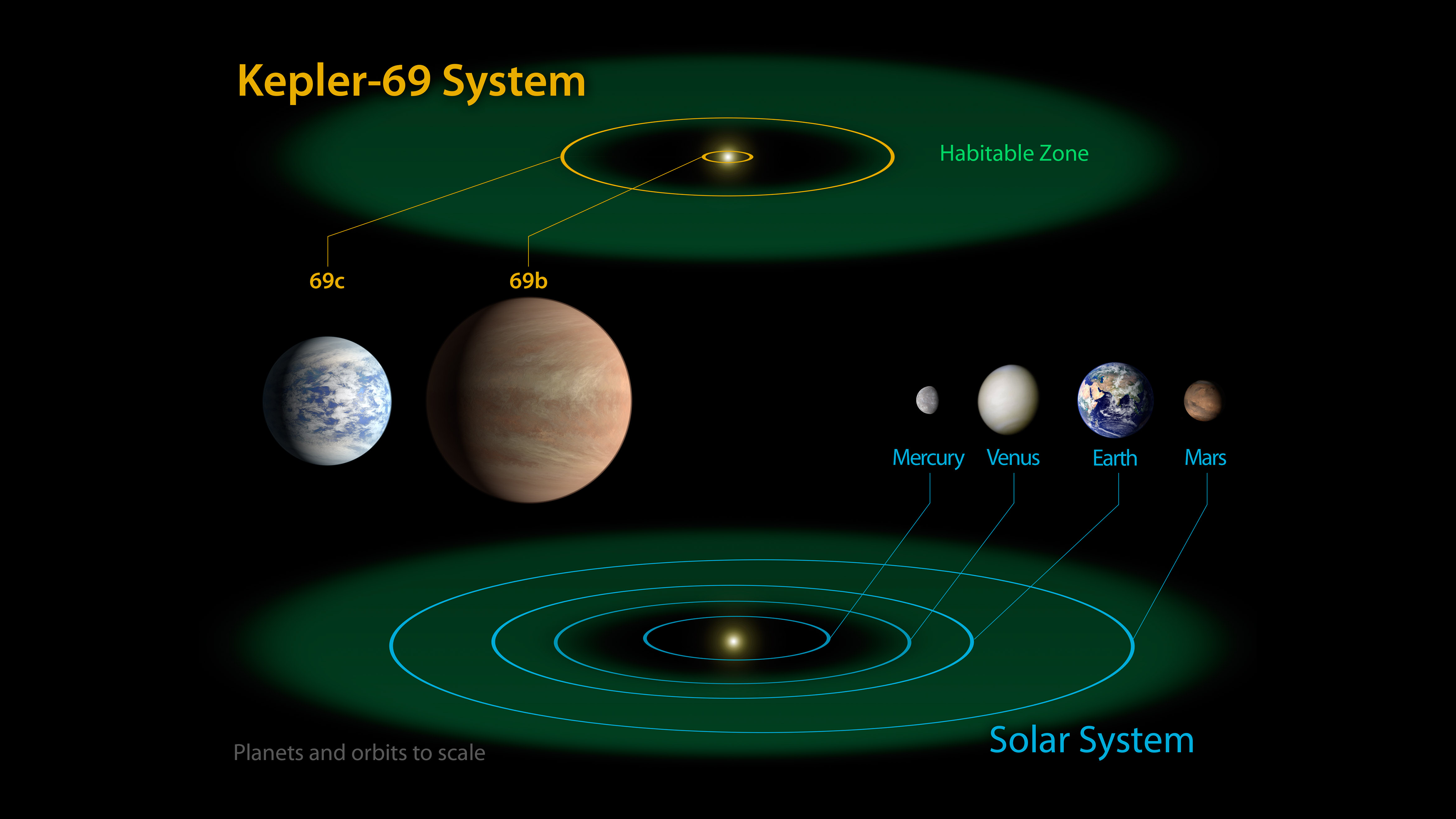 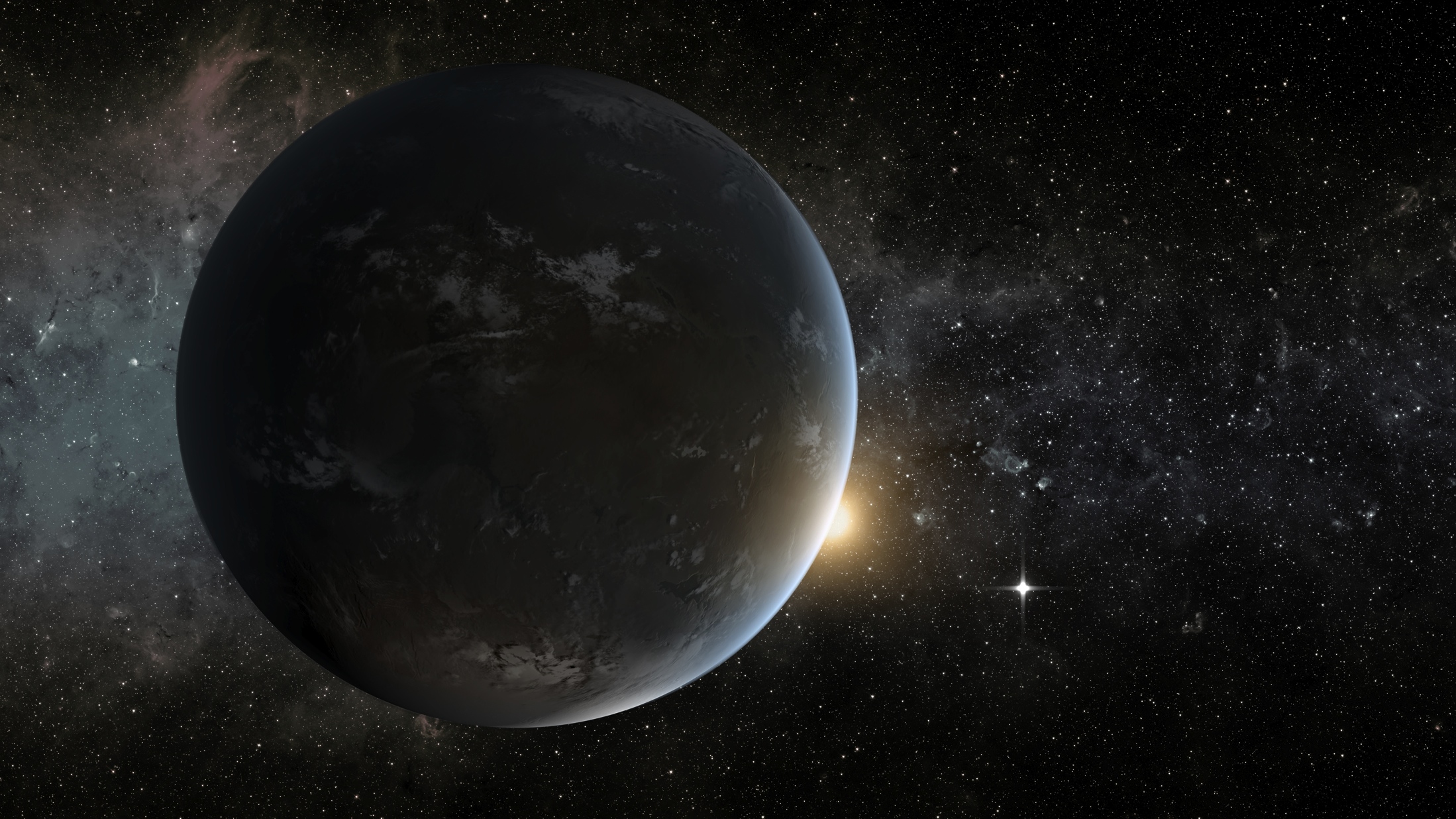